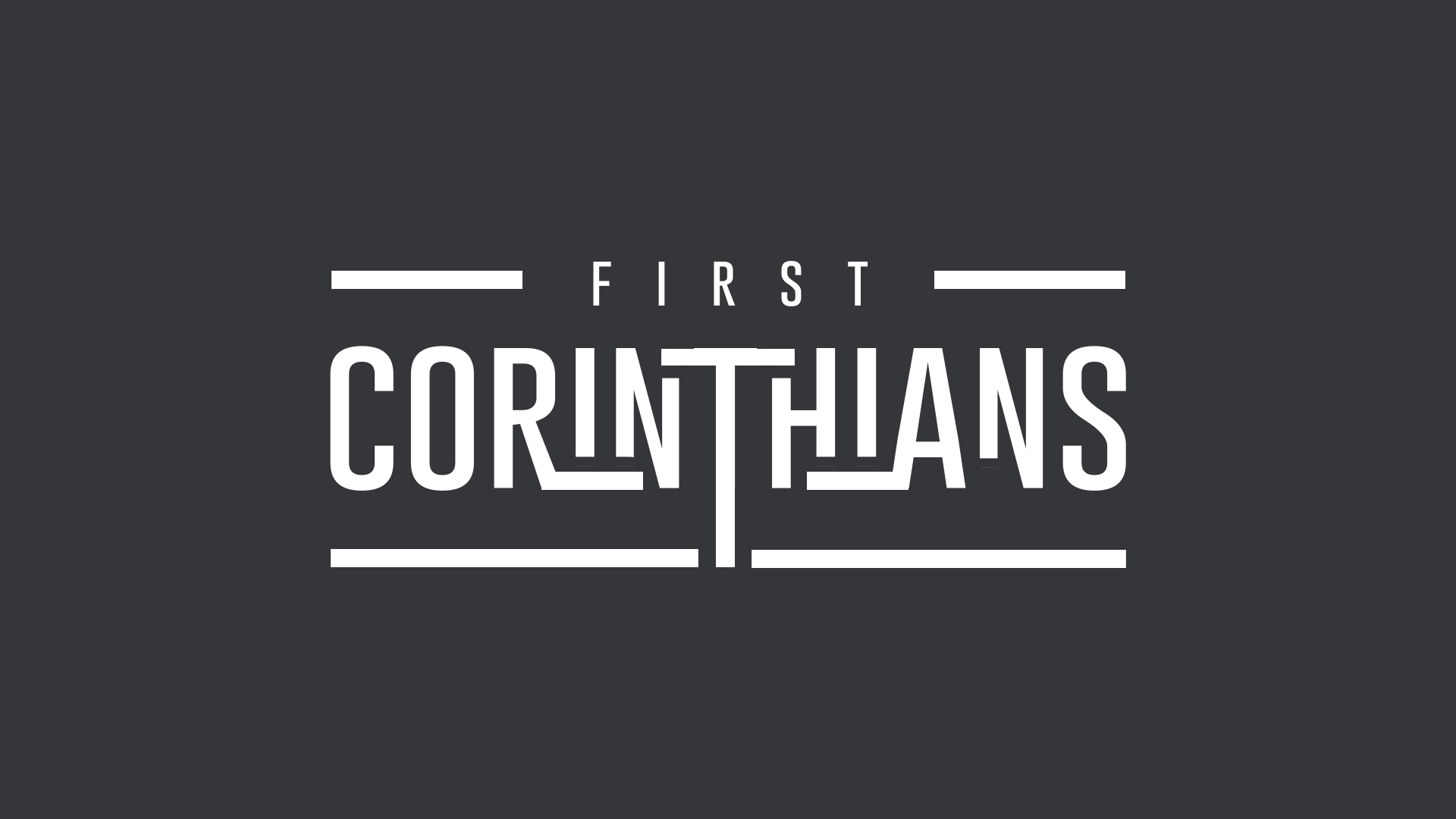 Running the race to win
1 Corinthians 9:24-27
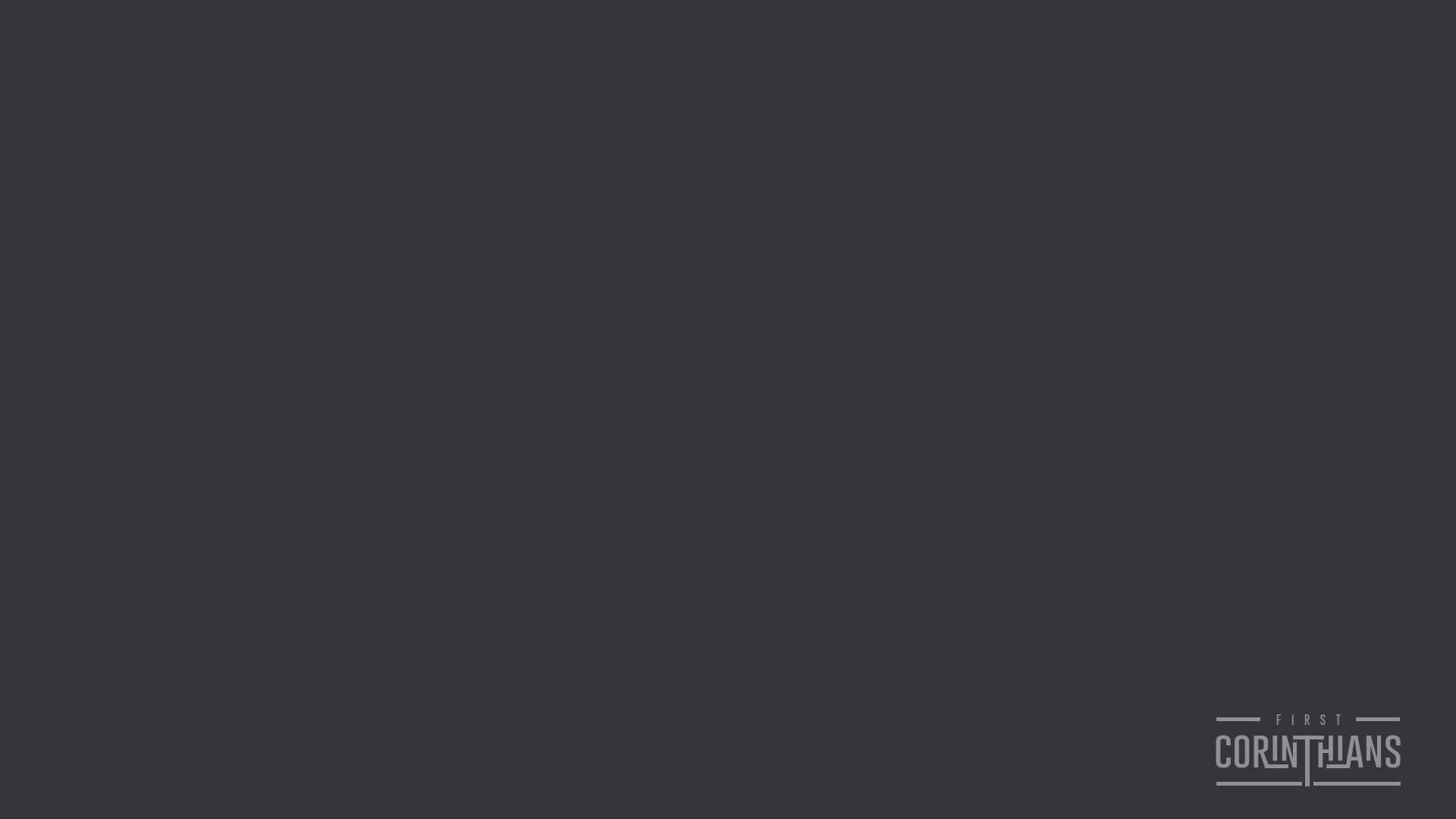 1 Corinthians 9

24 Do you not know that in a race all the runners run, but only one receives the prize? So run that you may obtain it. 25 Every athlete exercises self-control in all things. They do it to receive a perishable wreath, but we an imperishable. 26 So I do not run aimlessly; I do not box as one beating the air. 27 But I discipline my body and keep it under control, lest after preaching to others I myself should be disqualified.
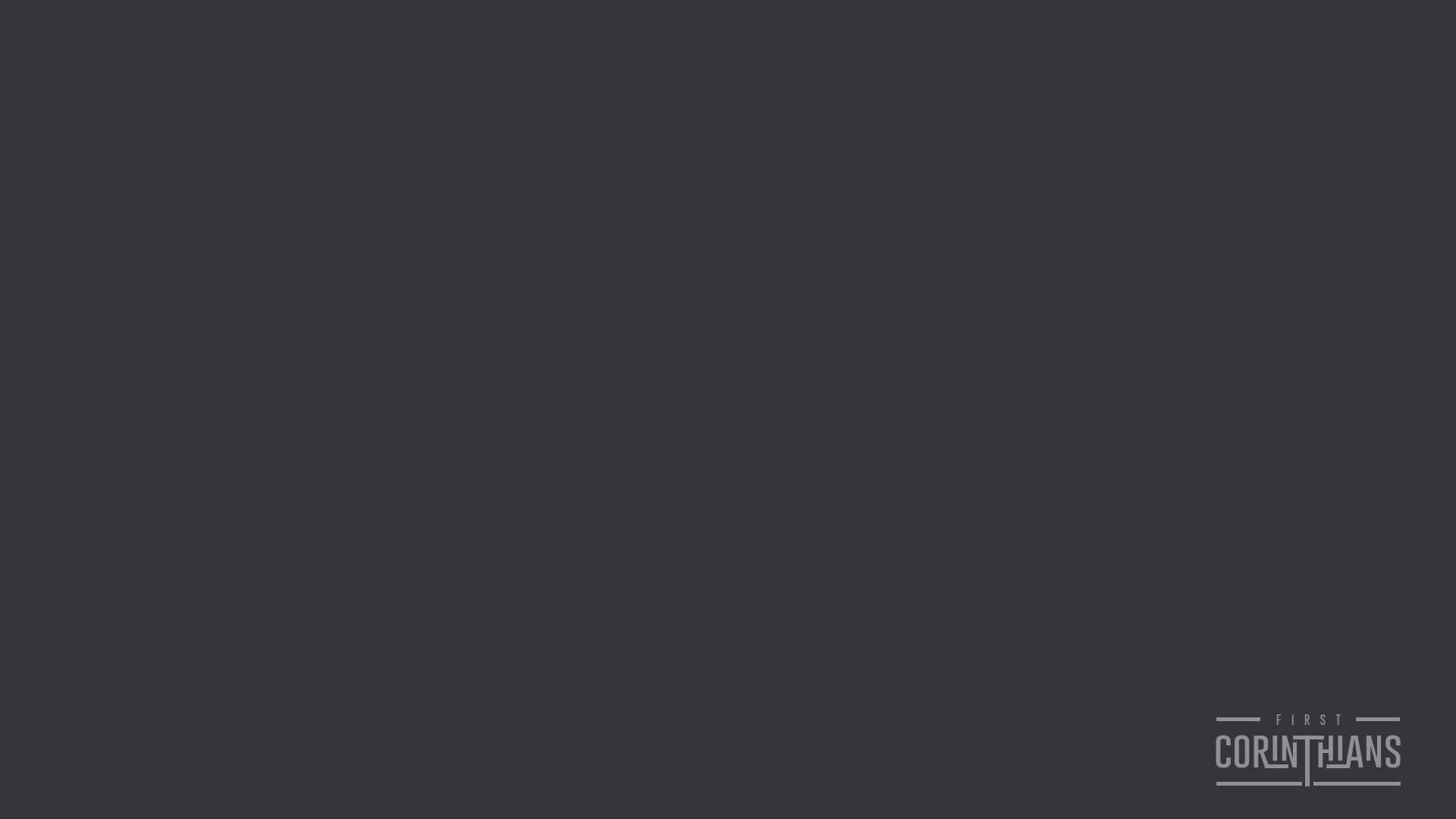 1 Corinthians 9



24 Do you not know that in a race all the runners run, but only one receives the prize? So run that you may obtain it.
(Run in such a way as to win the prize)
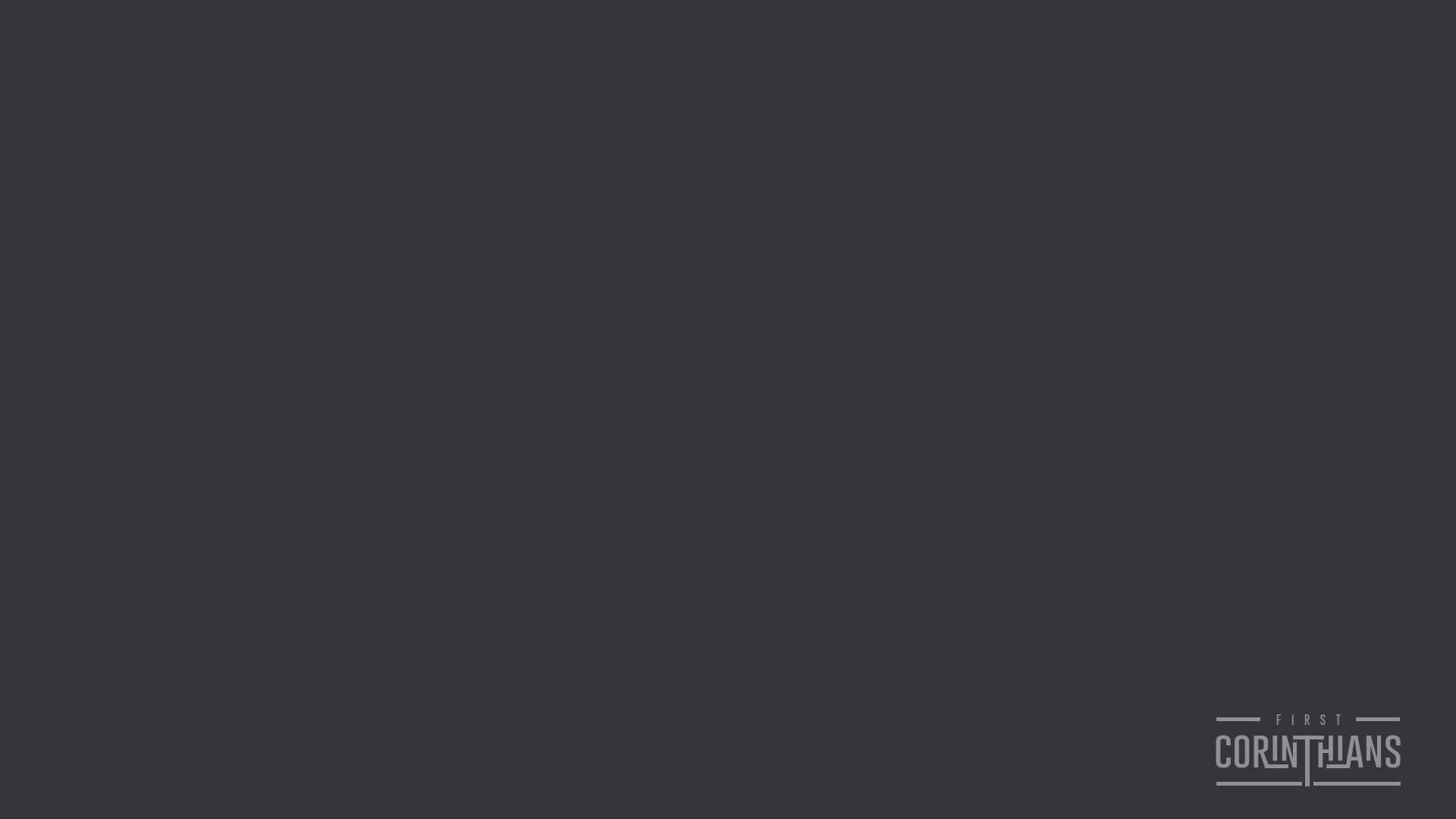 1 Corinthians 9



25a Every athlete exercises self-control in all things.
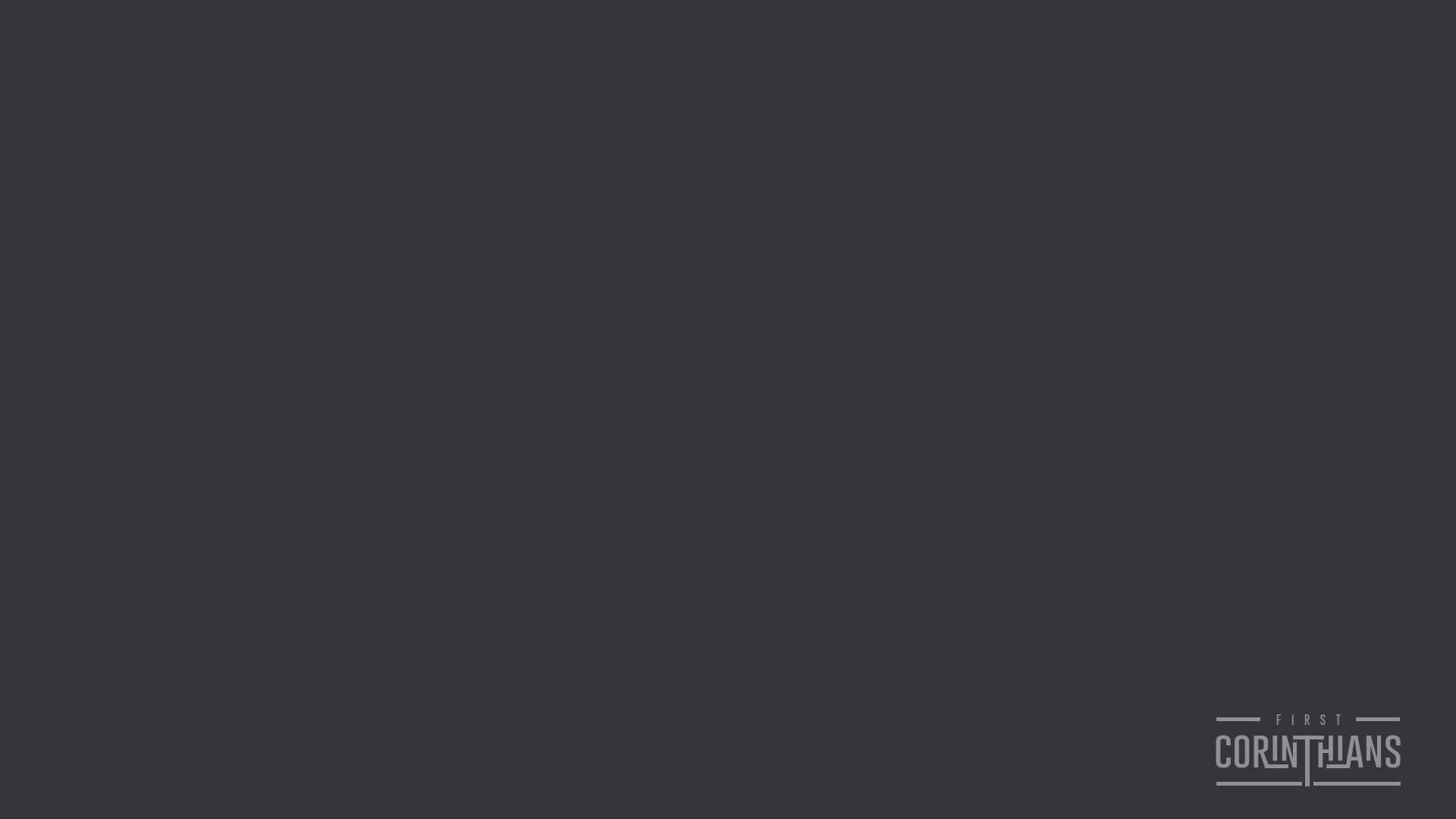 1 Corinthians 9



25b They do it to receive a perishable wreath, but we an imperishable.
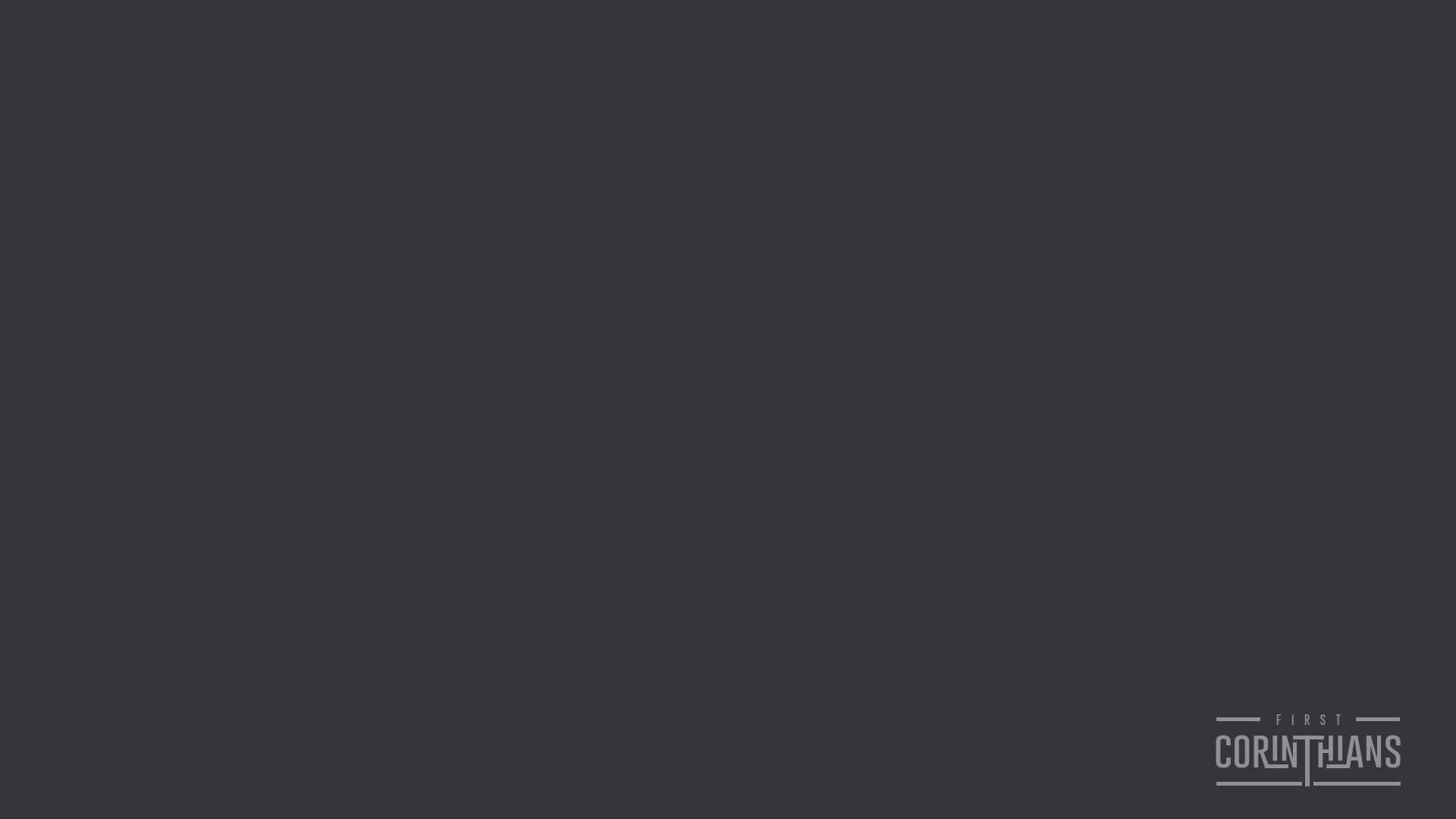 1 Corinthians 9



26a So I do not run aimlessly...
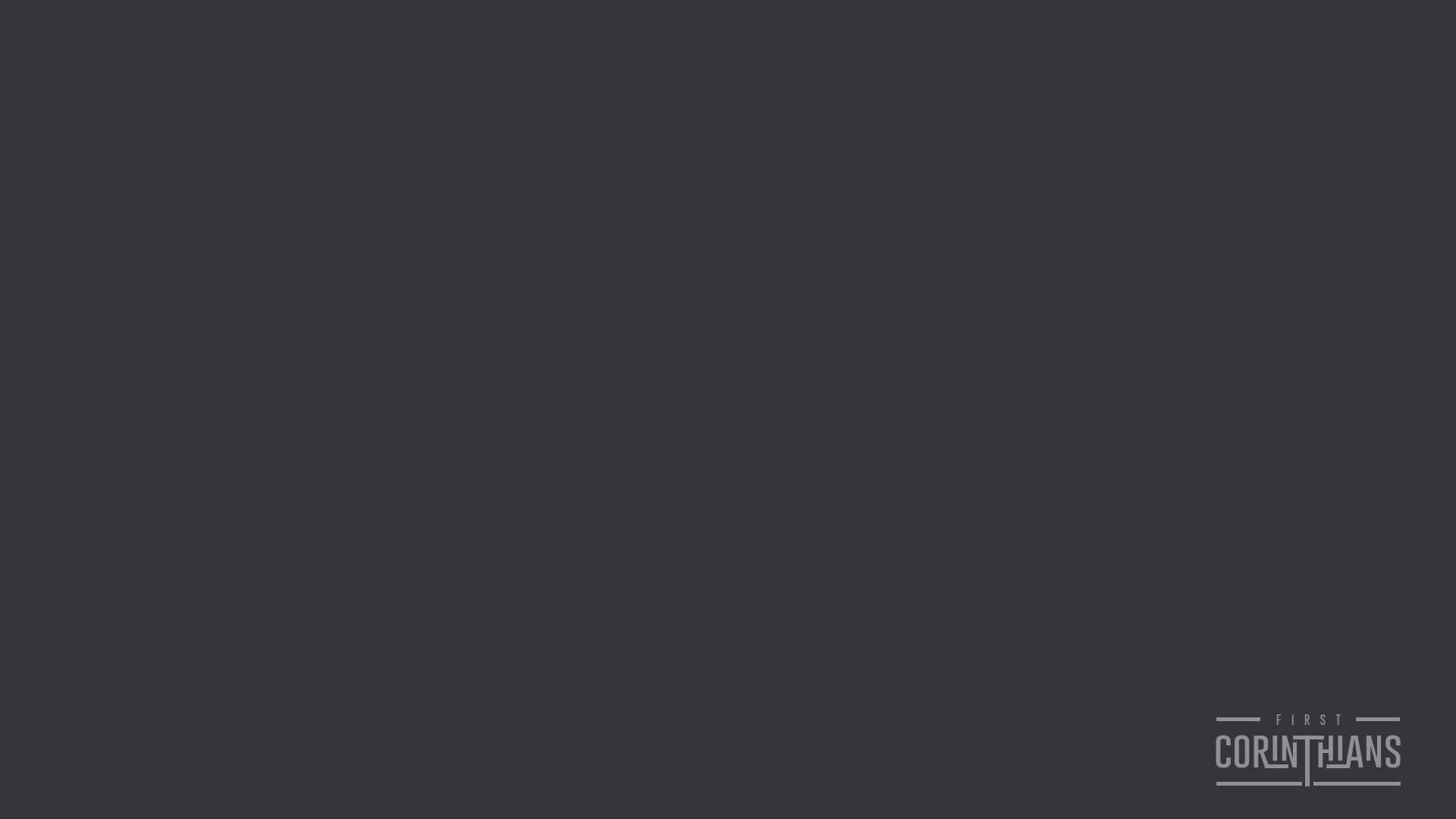 1 Corinthians 9



26b I fight like that, not beating the air
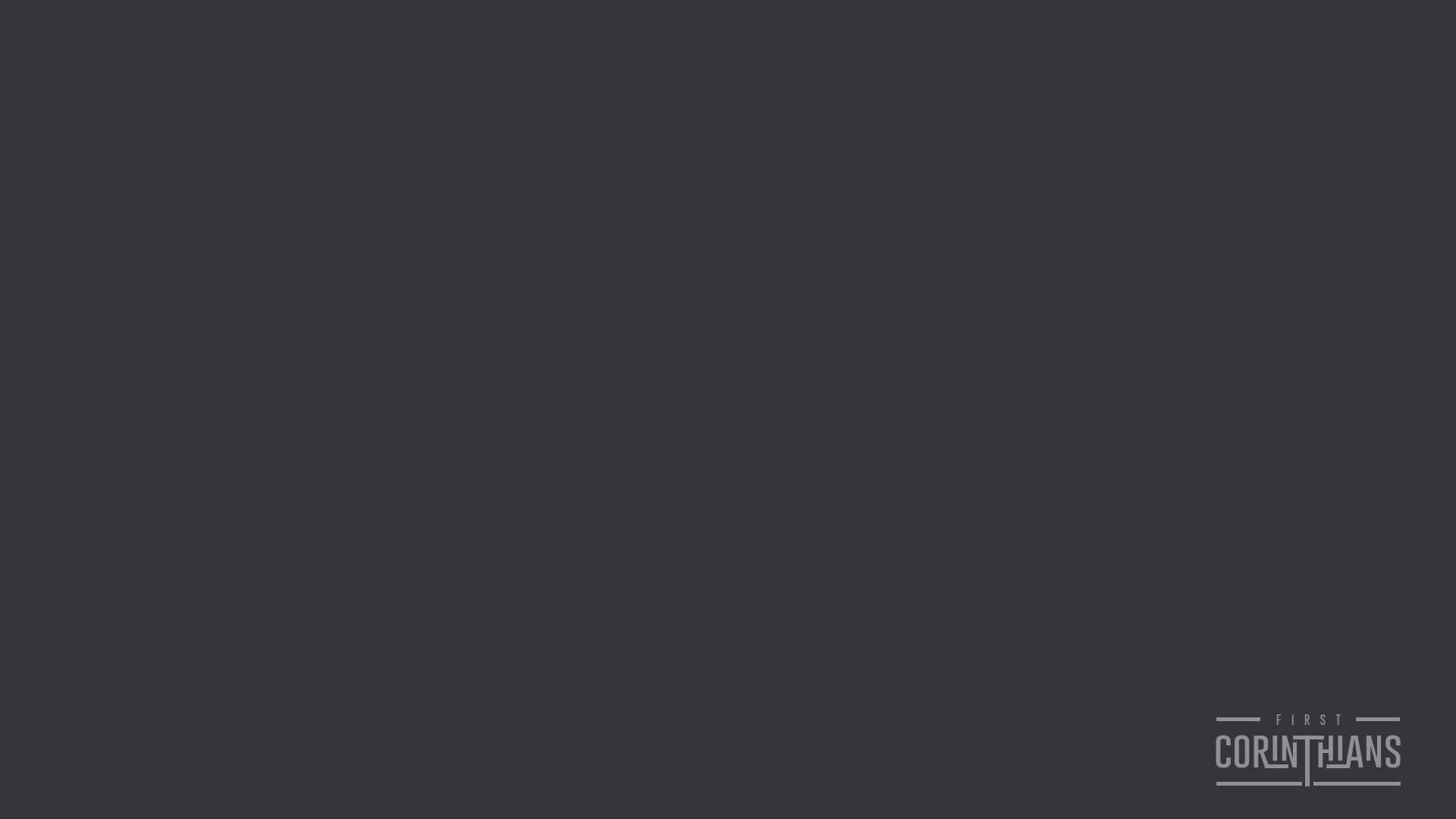 1 Corinthians 9



27 But I discipline my body and keep it under control, lest after preaching to others, I myself should be disqualified